Hybrid Static-Dynamic Analysis for Statically Bounded Region Serializability
Aritra Sengupta, 
              	Swarnendu Biswas, 
              	Minjia Zhang, 
	  	Michael D. Bond
	  	and
              	Milind Kulkarni
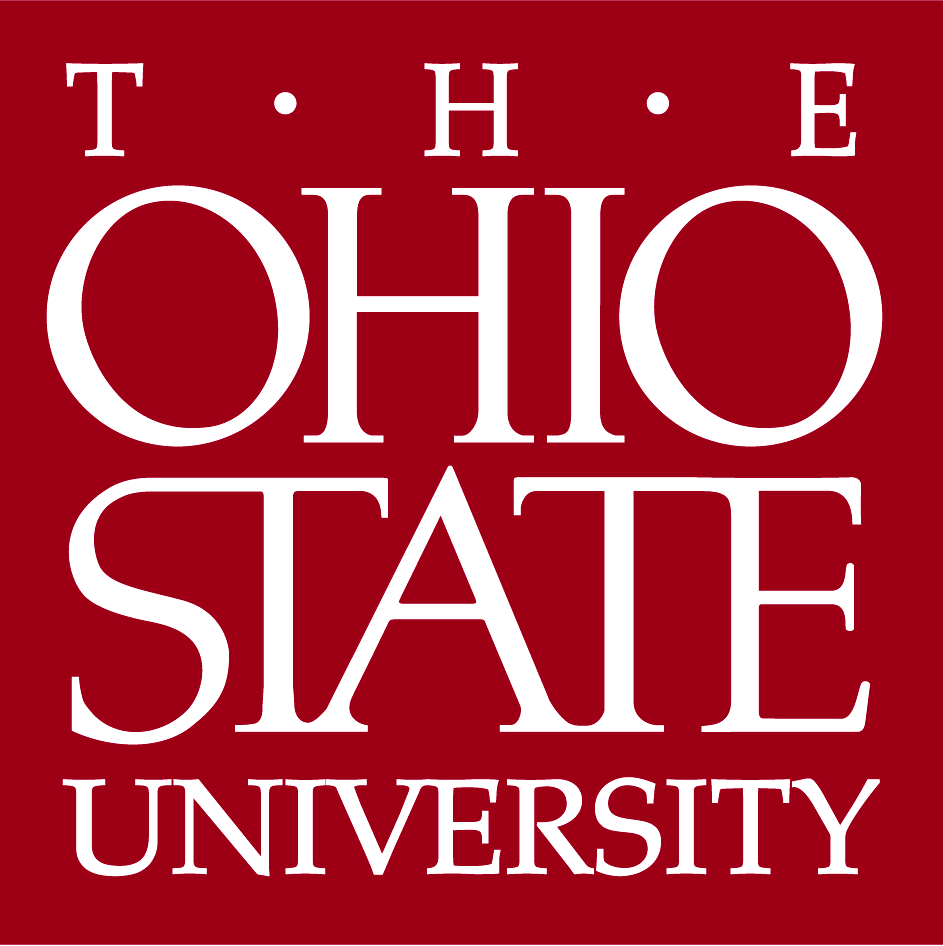 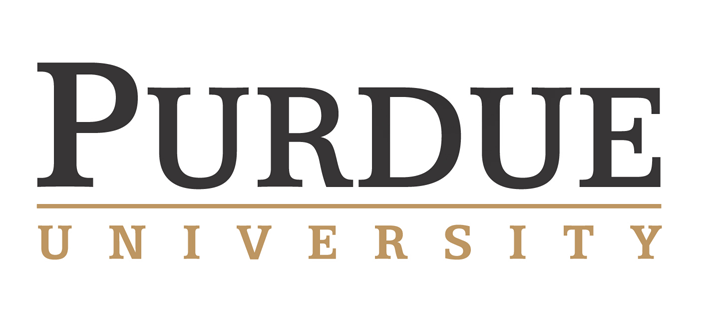 ASPLOS 2015, ISTANBUL, TURKEY
Programming Language Semantics?
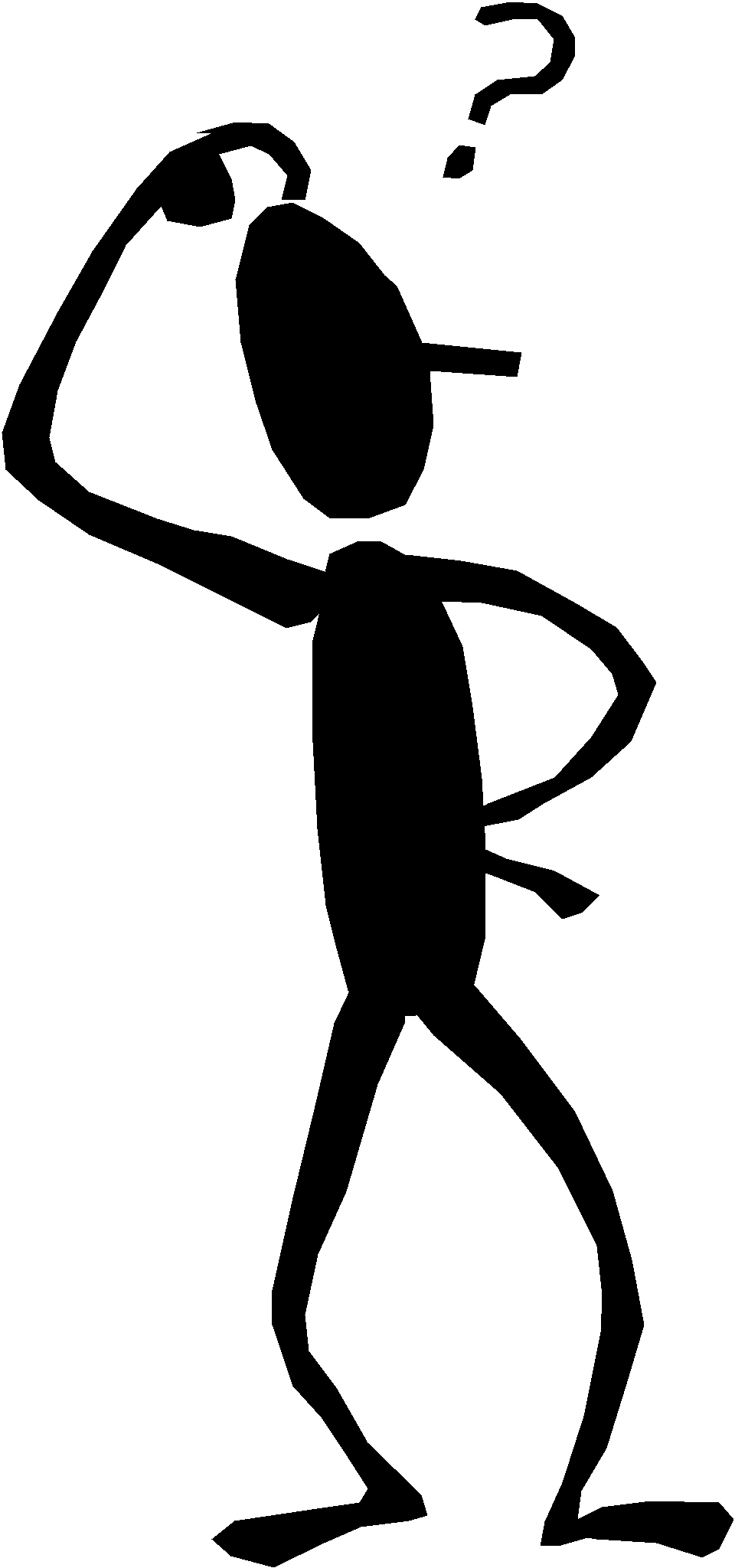 Data Races
C++ no guarantee of semantics – “catch-fire” semantics 
Java provides weak semantics
Weak Semantics
A a = null;
boolean init = false;
T1
T2
a = new A();
init = true;
if (init)
          a.field++;
Weak Semantics
No data dependence
T1
T2
a = new A();

init = true;
if (init)

    a.field++;
Weak Semantics
A a = null;
boolean init = false;
T1
T2
a = new A();

init = true;
if (init)

          	 a.field++;
Weak Semantics
T1
T2
init = true;



a = new A();
if (init)
   a.field++;
Weak Semantics
Null dereference
T1
T2
init = true;



a = new A();
if (init)
   a.field++;
DRF0
Atomicity of synchronization-free regions for data-race-free programs
Data races - no semantics
C++, Java follow variants of DRF0

– Adve and Hill, ISCA, 1990
Need for Stronger Memory Models
“The inability to define reasonable semantics for programs with data races is not just a theoretical shortcoming, but a fundamental hole in the foundation of our languages and systems…”

Give better semantics to programs with data races
Stronger memory models
			– Adve and Boehm, CACM, 2010
Sequential Consistency (SC)
Shared memory accesses interleave arbitrarily while each thread maintains program order
Sequential Consistency
An Example Program Under SC
int pos = 0 
int [ ] buffer
0          0
T1
T2
buffer[pos++]= 5
buffer[pos++] = 6
An Example Program Under SC
int pos = 0 
int [ ] buffer
0          0
T1
T2
t1 = pos
buffer [t1] = 5
 t1 = t1 + 1
pos = t1
t2 = pos
buffer [t2] = 6
t2 = t2 + 1
pos = t2
An Example Program Under SC
int pos = 0 
int [ ] buffer
0          0
T1
T2
t1 = pos
buffer [t1] = 5
 
t1 = t1 + 1


pos = t1
t2 = pos

buffer [t2] = 6

t2 = t2 + 1
pos = t2
Time
An Example Program Under SC
int pos = 0 
int [ ] buffer
0          0
T1
T2
t1 = pos
buffer [t1] = 5
 
t1 = t1 + 1


pos = t1
t2 = pos

buffer [t2] = 6

t2 = t2 + 1
pos = t2
Time
pos = = 1
buffer
6          0
An Example Program Under SC
int pos = 0 
int [ ] buffer
0          0
T1
T2
pos = = 1
buffer[pos++] = 6
buffer[pos++]= 5
buffer
6          0
pos = = 2
buffer
buffer
6          5
5         6
An Example Program Under SC
int pos = 0 
int [ ] buffer
0          0
T1
T2
pos = = 1
buffer[pos++] = 6
buffer[pos++]= 5
buffer
6          0
Programmer Assumption
Atomicity of high-level operations
Can SC Eliminate Common Concurrency Bugs?
“...programmers do not reason about correctness of parallel code in terms of interleavings of individual memory accesses…”
SC does not prevent common concurrency bugs
Data races dangerous even under SC

			– Adve and Boehm, CACM 2010
Run-time cost vs Strength
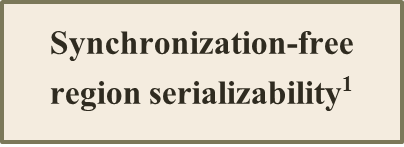 Synchronization-free region serializability1
Run-time cost
SC
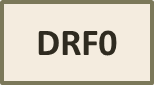 DRF0
Strength
1. Ouyang et al. ... and region serializability for all. In HotPar, 2013.
Run-time cost vs Strength
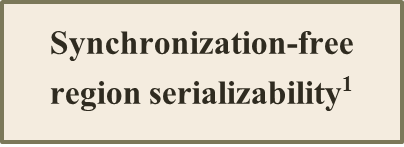 Synchronization-free region serializability1
Run-time cost
SC
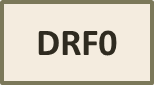 DRF0
Strength
1. Ouyang et al. ... and region serializability for all. In HotPar, 2013.
Run-time cost vs Strength
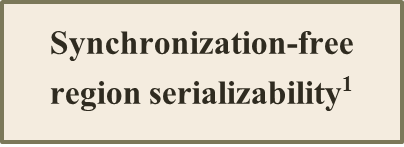 Run-time cost
Statically Bounded Region Serializability
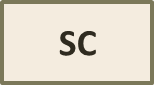 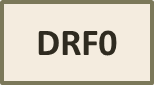 Strength
Contribution
EnfoRSer: An analysis to enforce SBRS practically

Evaluation: Low run-time cost, eliminates real bugs
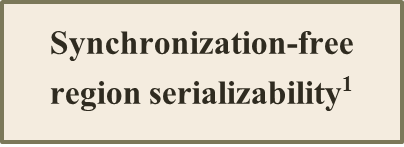 Run-time cost
Statically Bounded Region Serializability
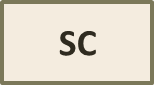 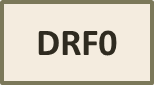 Strength
New Memory Model:Statically Bounded Region Serializability (SBRS)
Program Execution Behaviors
Statically Bounded Region Serializability (SBRS)
Synchronization operations
Method calls
Loop backedges
acq(lock)
methodCall()
rel(lock)
Statically Bounded Region Serializability (SBRS)
acq(lock)
methodCall()
rel(lock)
Statically Bounded Region Serializability (SBRS)
Loop
backedges
Statically and dynamically bounded
Under SBRS
pos = 0 
    buffer
0          0
T1
T2
buffer[pos++]= 5
buffer[pos++] = 6
Under SBRS
pos = 0 
    buffer
0          0
T1
T2
t1 = pos
buffer [t1] = 5
 t1 = t1 + 1
pos = t1
t2 = pos
buffer [t2] = 6
t2 = t2 + 1
pos = t2
Under SBRS
pos = 0 
    buffer
0          0
T1
T2
t1 = pos
buffer [t1] = 5
 t1 = t1 + 1
pos = t1
t1 = pos
buffer [t1] = 6
 t1 = t1 + 1
pos = t1
pos = = 2
buffer
5         6
Under SBRS
pos = 0 
    buffer
0          0
T1
T2
t1 = pos
buffer [t1] = 6
 t1 = t1 + 1
pos = t1
t1 = pos
buffer [t1] = 5
 t1 = t1 + 1
pos = t1
pos = = 2
buffer
6         5
Bug Elimination
x+= 42;


if (o != null) 
       {. . .= o.f; } 

buffer[pos++] = val;
read–modify–write
check before use
multi-variable  operation
EnfoRSer: A Hybrid Static- Dynamic Analysis to Enforce SBRS
EnfoRSer, an efficient enforcement of SBRS
Compiler Transformations
Runtime Enforcement
Two-phase Locking
Basic Mechanism
Y = 




= X




Y =
Basic Mechanism
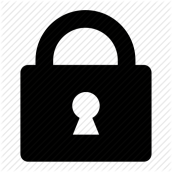 Write lock
Y = 




= X




Y =
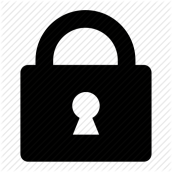 Read lock
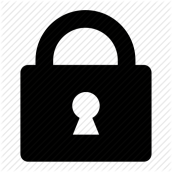 Basic Mechanism
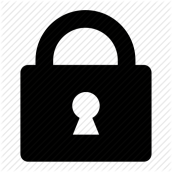 Y = 




= X




Y =
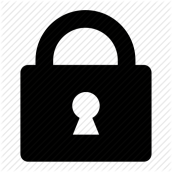 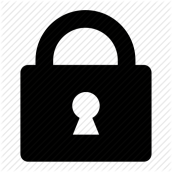 Basic Mechanism
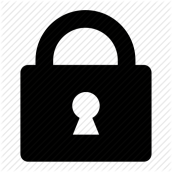 Y = 




= X




Y =
Program access
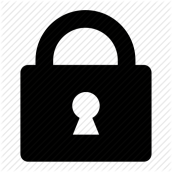 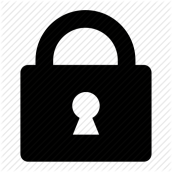 Basic Mechanism
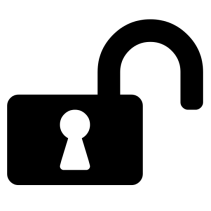 Y = 




= X




Y =
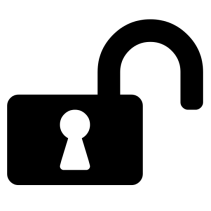 Ownership transferred
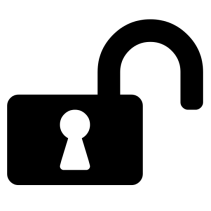 Basic Mechanism
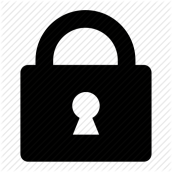 X = 




= X




Y =
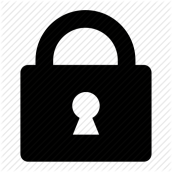 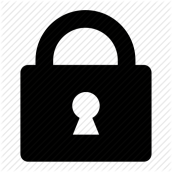 Basic Mechanism
T1
T2
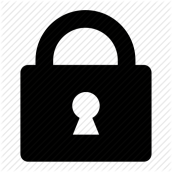 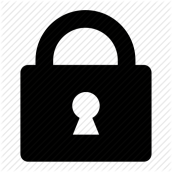 X = 




= Y




Z =
Y = 




= X




Y =
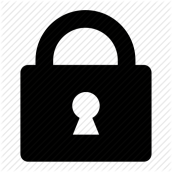 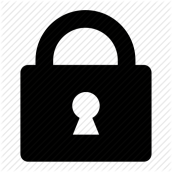 Conflict
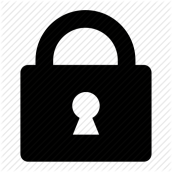 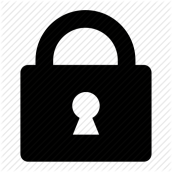 Basic Mechanism
T1
T2
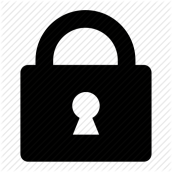 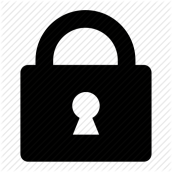 X = 




= Y




Z =
Y = 




= X




Y =
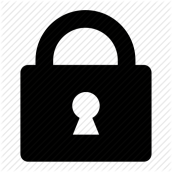 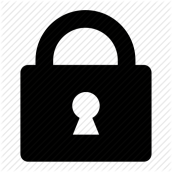 Deadlock
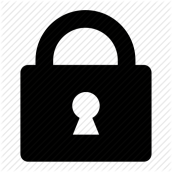 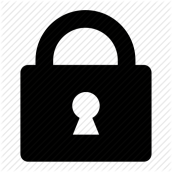 Basic Mechanism
Lightweight reader-writer locks2
Biased synchronization
Lose ownership while acquiring locks
T1
T2
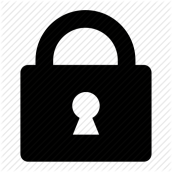 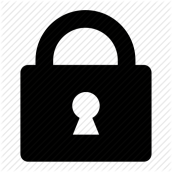 X = 




= Y




Z =
Y = 




= X




Y =
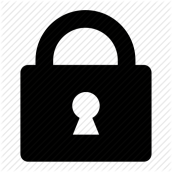 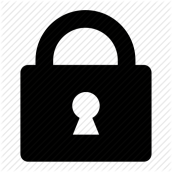 Deadlock
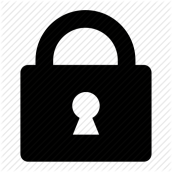 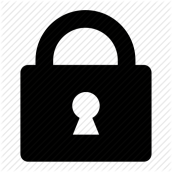 2. Bond et al. Octet: Capturing and Controlling Cross-Thread Dependences Efficiently. In OOPSLA, 2013.
Basic Mechanism
T1
T2
Two-phase locking violated
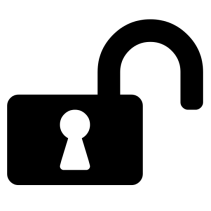 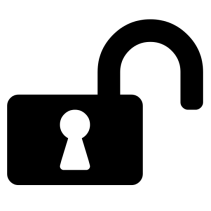 X = 




= Y




Z =
Y = 




= X




Y =
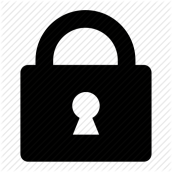 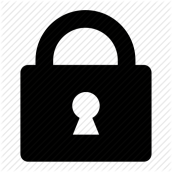 Ownership transferred
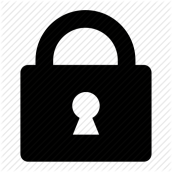 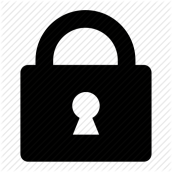 Basic Mechanism
T1
T2
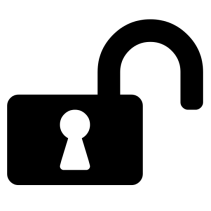 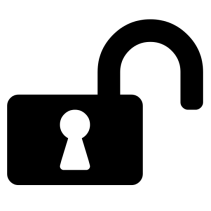 X = 




= Y




Z =
Y = 




= X




Y =
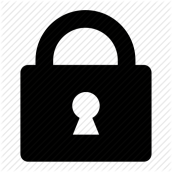 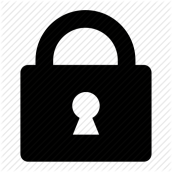 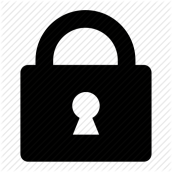 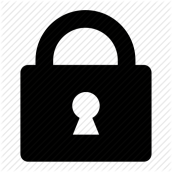 Basic Mechanism
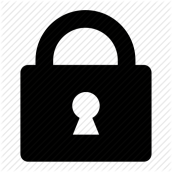 Y = 




= X




Y =
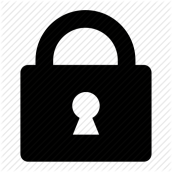 Locks acquired
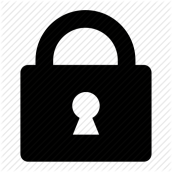 Challenges in Basic Mechanism
Stores executed
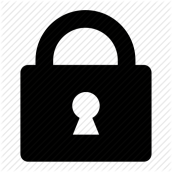 Y = 




= X




Y =
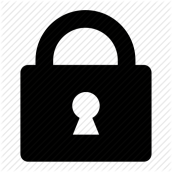 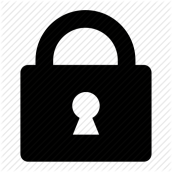 EnfoRSer Atomicity Transformations
Idempotent: Defer stores until all locks  are acquired

Speculation: Execute stores speculatively and roll back in case of a conflict
Idempotent Transformation
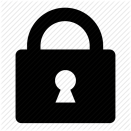 X =
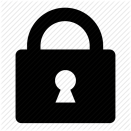 = Y
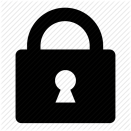 X =
Idempotence Transformation
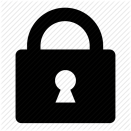 X =
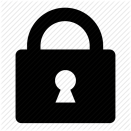 = Y
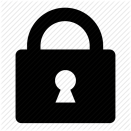 X =
Idempotence Transformation
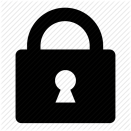 …
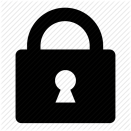 = Y
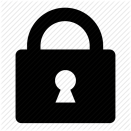 Stores deferred
…
…
X =
X =
Idempotence Mechanism
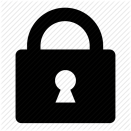 Conflict
…
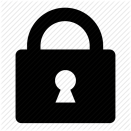 = Y
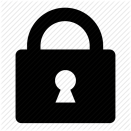 …
…
X =
X =
Idempotence Mechanism
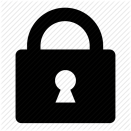 Side-effect free
…
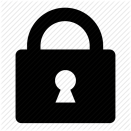 = Y
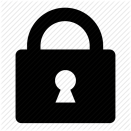 …
X =
…
X =
Idempotence Mechanism
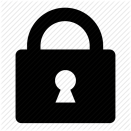 …
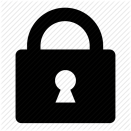 = Y
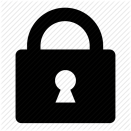 Execute stores
…
X =
…
X =
Idempotence Challenges
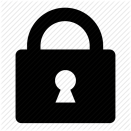 X = …
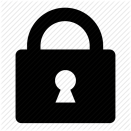 = Y
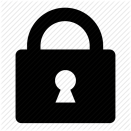 = X
X =
Idempotence Challenges
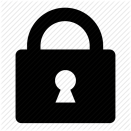 Loads data dependent on stores
…
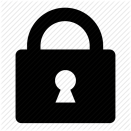 = Y
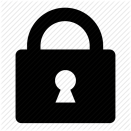 = X
X =
Idempotence Challenges
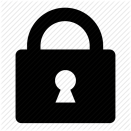 Aliasing between loads and stores
…
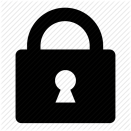 = Y
Data dependence?
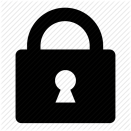 = Z
X =
Speculation Transformation
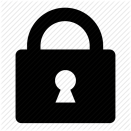 X =
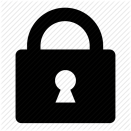 = Y
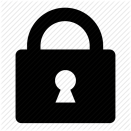 X =
Speculation Transformation
Backup store values
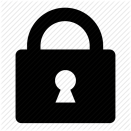 old_X = X
X =
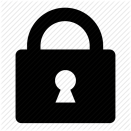 Generate roll-back code
= Y
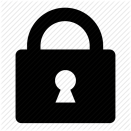 old_X = Z
Z =
Z = old_Z
X = old_X
Speculation Mechanism
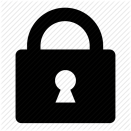 old_X = X
Conflict
X =
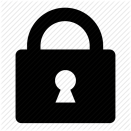 Execute roll-back code
= Y
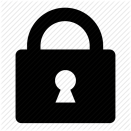 old_X = Z
Z =
Z = old_Z
X = old_X
Speculation Mechanism
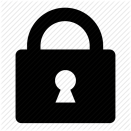 old_X = X
Conflict
X =
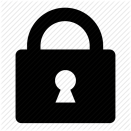 = Y
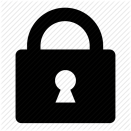 old_X = Z
Z =
Z = old_Z
X = old_X
Speculation Mechanism
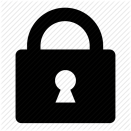 old_X = X
X =
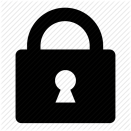 = Y
All locks acquired
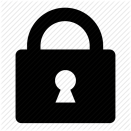 old_X = Z
Z =
Z = old_Z
X = old_X
Speculation Challenges
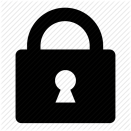 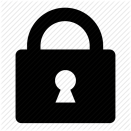 Y =
X =
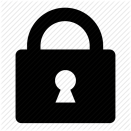 = Z
Speculation Challenges
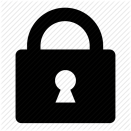 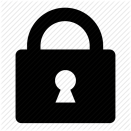 Y =
X =
Executed store
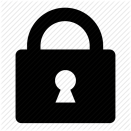 = Z
Speculation Challenges
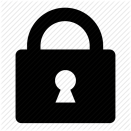 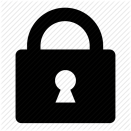 Y =
X =
Conflict
Executed store
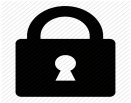 = Z
Y = old_Y
X = old_X
Similar to Software Transactional Memory (STM)?
Idempotent approach similar to STMs that defer stores until a transaction commits
Speculation approach similar to STMs that execute stores but undo them if a transaction needs to abort
Similar to Software Transactional Memory (STM)?
EnfoRSer
provides atomicity of  statically bounded regions more efficiently!
Idempotent approach similar STMs that defer stores until a transaction commit
Speculation approach similar STMs that undo stores before a transaction abort
Similar to Software Transactional Memory (STM)?
EnfoRSer
provides atomicity of  statically bounded regions more efficiently!
Idempotent approach similar STMs that defer stores until a transaction commit
Speculation approach similar STMs that undo stores before a transaction abort
Bounded regions: efficient code generation
Short regions: conservative conflict detection
Implementation and Evaluation
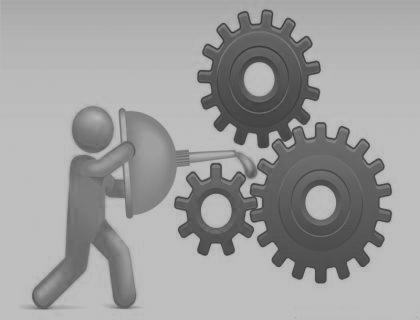 Implementation
Developed in Jikes RVM 3.1.3
Code publicly available on Jikes RVM Research Archive
Experimental Methodology
Benchmarks
DaCapo 2006, 9.12-bach
Fixed-workload versions of SPECjbb2000 and SPECjbb2005
Platform
AMD Opteron system: 32 cores
Whole-Program Static Analysis
Remove instrumentation from data-race-free accesses
[Naik et al.’s 2006 race detection algorithm, Chord]
EnfoRSer: Run-time Performance
% overhead over unmodified JVM
32% overhead on average
EnfoRSer: Run-time Performance
% overhead over unmodified JVM
27% overhead on average
EnfoRSer: Run-time Performance
pjbb2005, over 100% overhead
Cao et al., WoDet 2014
% overhead over unmodified JVM
EnfoRSer: Run-time Performance
53% overhead on average (speculation via log)
% overhead over unmodified JVM
EnfoRSer: Run-time Performance
with and without static race detection
% overhead over unmodified JVM
geomean
w race det
geomean
w/o race det
Evaluation: Concurrency Errors Avoidance
SBRS’s potential to eliminate concurrency bugs exposed on relaxed memory models
Avoiding Concurrency Errors
AM = Adversarial Memory, Flanagan and Freund, PLDI 2010
Avoiding Concurrency Errors
AM = Adversarial Memory, Flanagan and Freund, PLDI 2010
Avoiding Concurrency Errors
Avoids all the errors exposed by AM.
AM = Adversarial Memory, Flanagan and Freund, PLDI 2010
Related Work
Requires customized hardware
Checks conflicts in bounded region
DRFx, Marino et al., PLDI 2010
Checks conflicts in synchronization-free regions
Conflict Exceptions, Lucia et al., ISCA 2010
Enforces atomicity of bounded regions
Bulk Compiler, Ahn et al., MICRO 2009
Enforces atomicity of synchronization free regions
… and region serializability for all, Ouyang et al., HotPar 2013
Requires additional cores
Conclusion
EnfoRSer: An analysis to enforce SBRS practically

Evaluation: Low run-time cost, eliminates real bugs
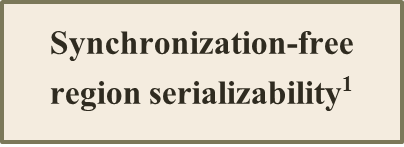 Run-time cost
Statically Bounded Region Serializability
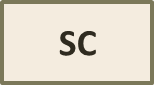 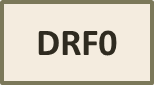 Strength